Mini-Soccer 2018
2018 Registration Numbers
Projections for 2019
Points of Interest
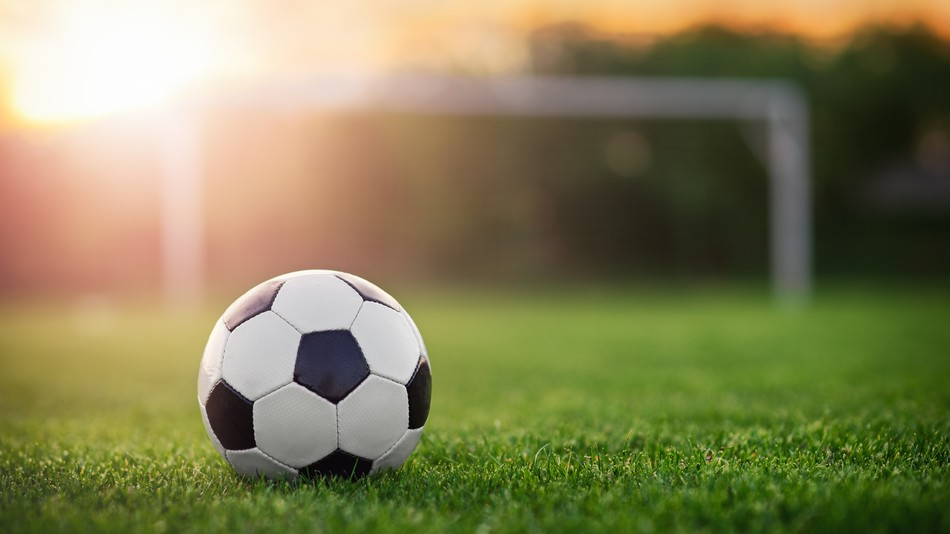 2018 Registration Numbers
2019 Projections
Points of Interest
No Fun Fair
Very few inquiries about it
No complaints
Fury Day
Low interest among U3-U4
Wanted to play regular scheduled games on the Saturday
Combined U10-U12 Girls
Successful at keeping girls registered